institucionalna kritika
(dva talasa: prvi tokom 60ih i 70ih godina 20. veka, drugi od 80ih godina 20. veka)
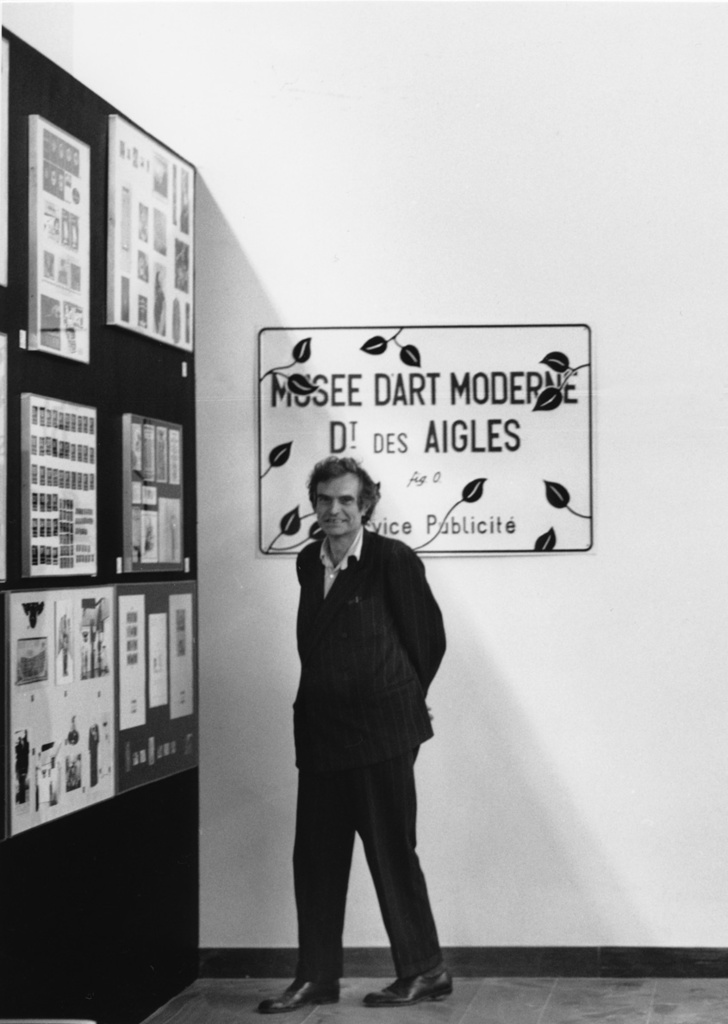 Marcel Broodthaers,
Musée d’Art Moderne, Département des Aigles, 1968-1972 (Muzej moderne umetnosti, Odeljenje orlova)
This Museum is a fictitious museum. It plays the role of, on the one hand, a political parody of art shows, and on the other hand an artistic parody of political events. Which is in fact what official museums and institutions like documenta do. With the difference, however, that a work of fiction allows you to capture reality and at the same time what it conceals.
—Marcel Broodthaers
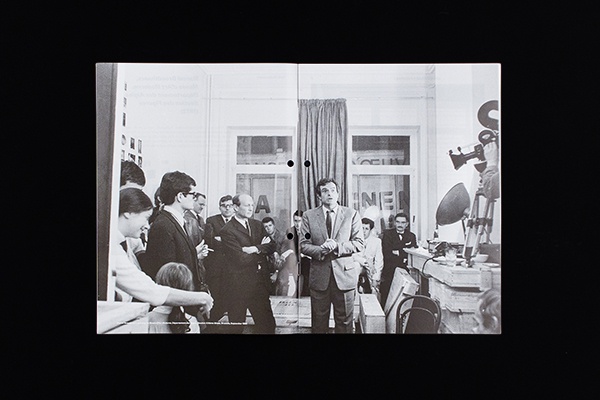 Marcel Broodthaers opening his Musée d’Art Moderne, Département des Aigles, Section XIXème Siècle, Brussels, September 1968
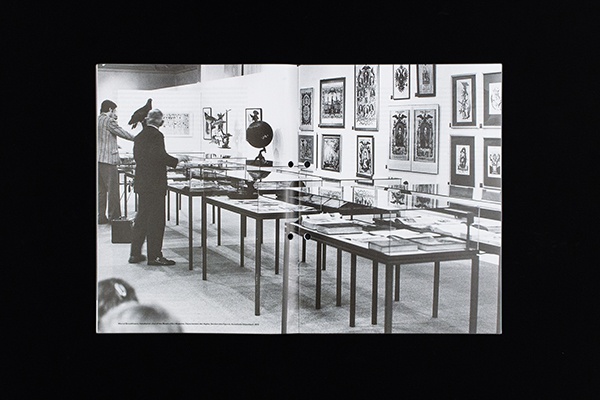 Marcel Broodthaers, installation view of the Musée d’Art Moderne, Département des Aigles, Section des Figures, Der Adler von Oligozän bis heute (The Eagle from the oligocene to the Present) Kunsthalle Düsseldorf, 1972
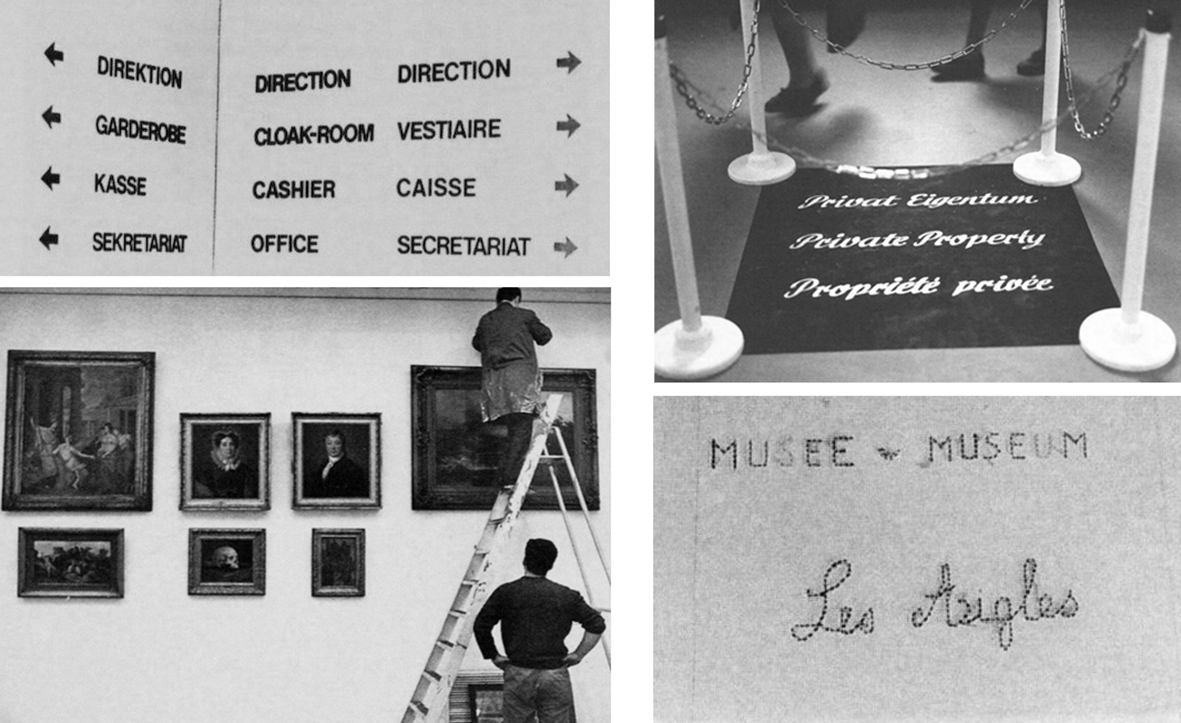 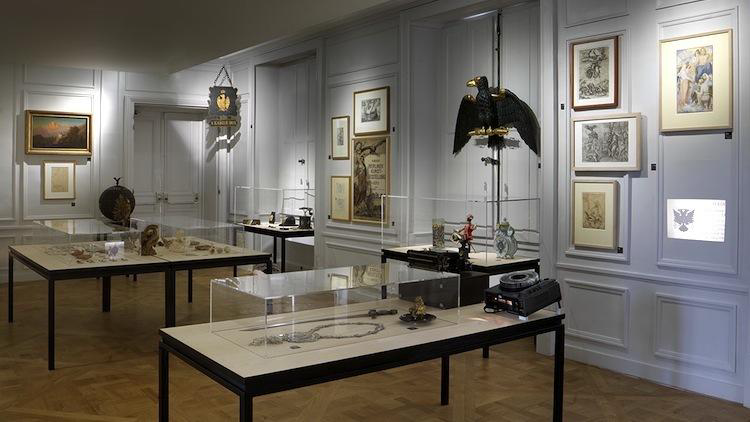 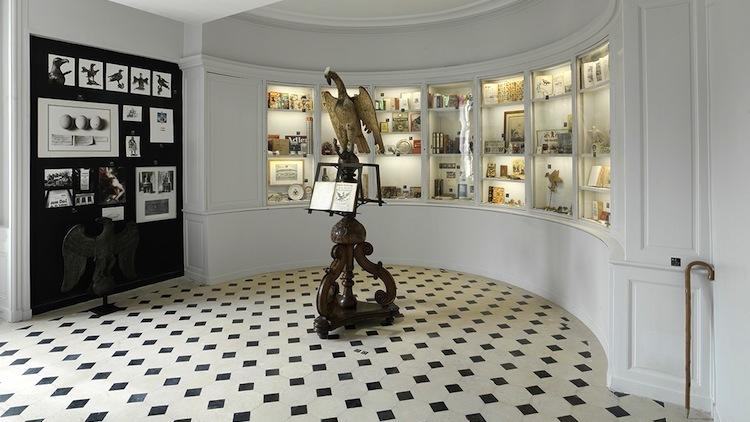 Hans Haacke, MoMA Poll (1970), izložba Information, kustos Kynaston McShine
Videti: https://www.moma.org/magazine/articles/225
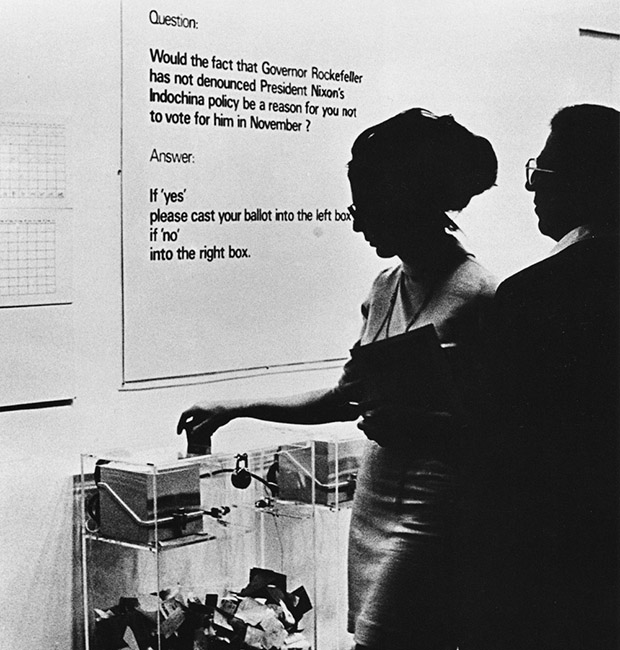 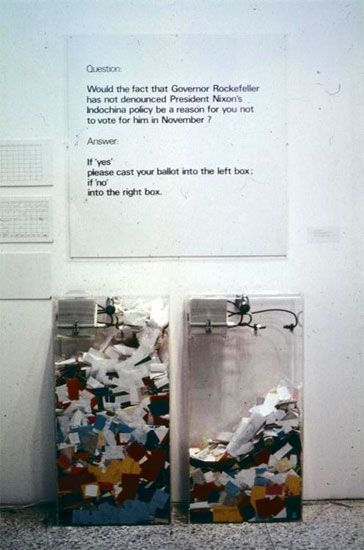 Hans Haacke, Seurat’s "Les Poseuses" (Small Version) 1888-1975
Videti na: https://www.museoreinasofia.es/en/collection/artwork/seurats-poseuses-small-version-1888-1975 i https://www.youtube.com/watch?v=ZojHBmnQcjA
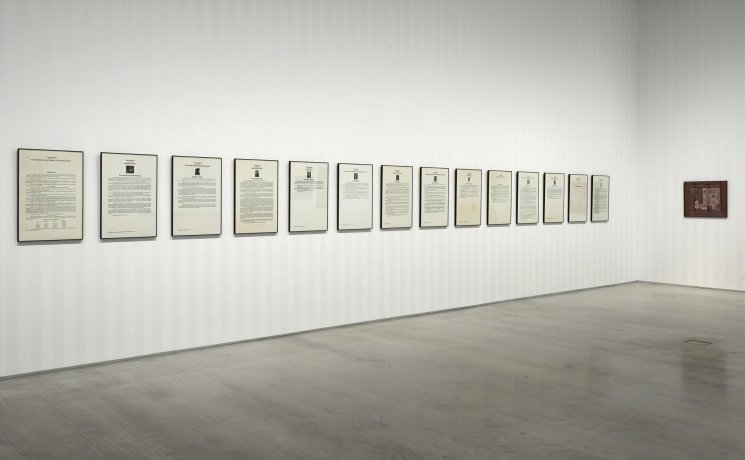 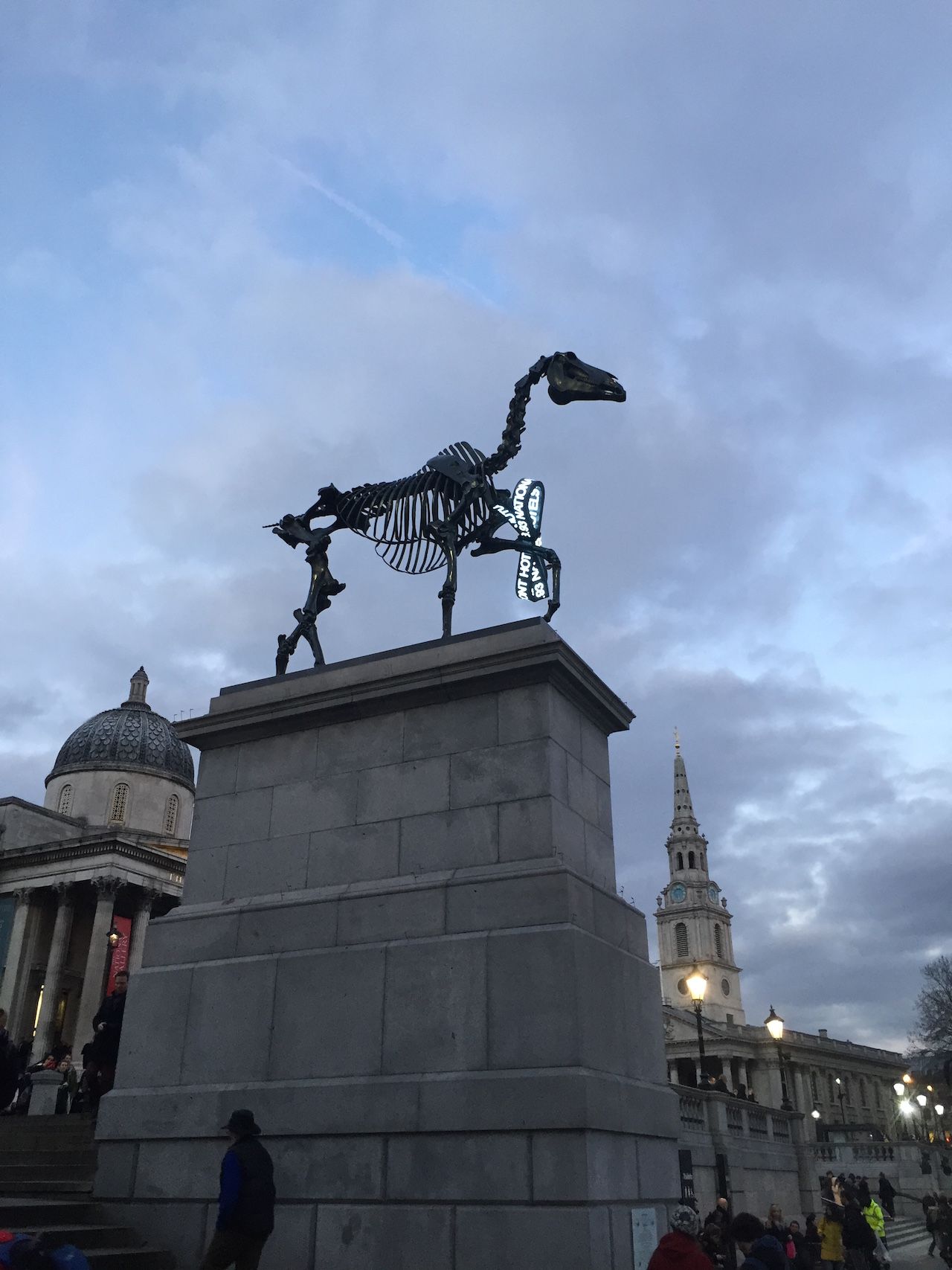 Hans Haacke, Gift Horse, 2014
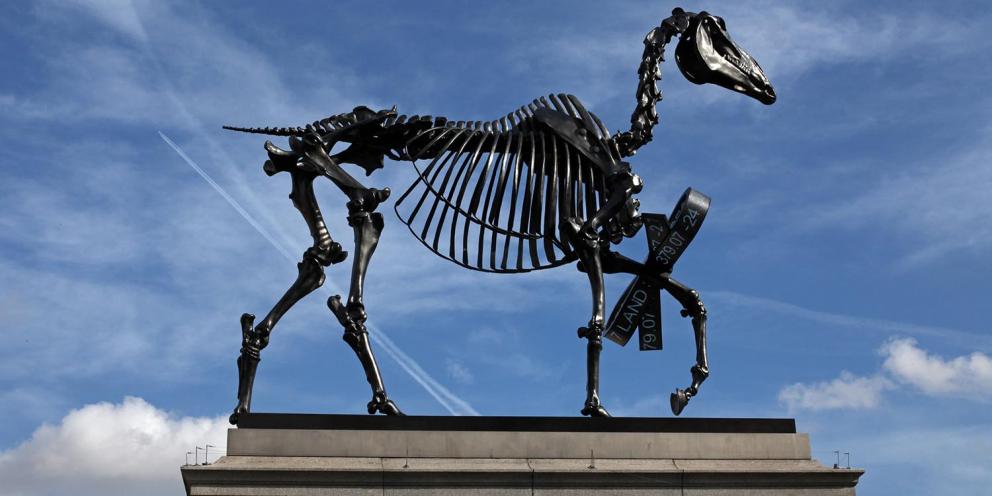 https://www.youtube.com/watch?v=SqOCZGdsABs i https://www.artic.edu/exhibitions/8944/hans-haacke-gift-horse i
https://www.theguardian.com/artanddesign/2015/mar/05/fourth-plinth-provocative-artwork-gift-horse-hans-haacke-unveiled-in-london i https://www.artnews.com/art-news/news/hans-haacke-boris-johnson-gift-horse-13446/
Robert Smithson, ‘Cultural Confinement’, 1972
Museums, like asylums and jails, have yards and cells – in other words, neutral rooms called galleries. A work of art when placed in a gallery loses its charge, and becomes a portable object or surface disengaged from the outside world. A vacant white room with lights is still a submission to the neutral […] The function of the warden-curator is to separate art from the rest of society. Next comes integration. Once the work of art is totally neutralized, ineffective, abstracted, safe, and politically lobotomized, it is ready to be consumed by society.
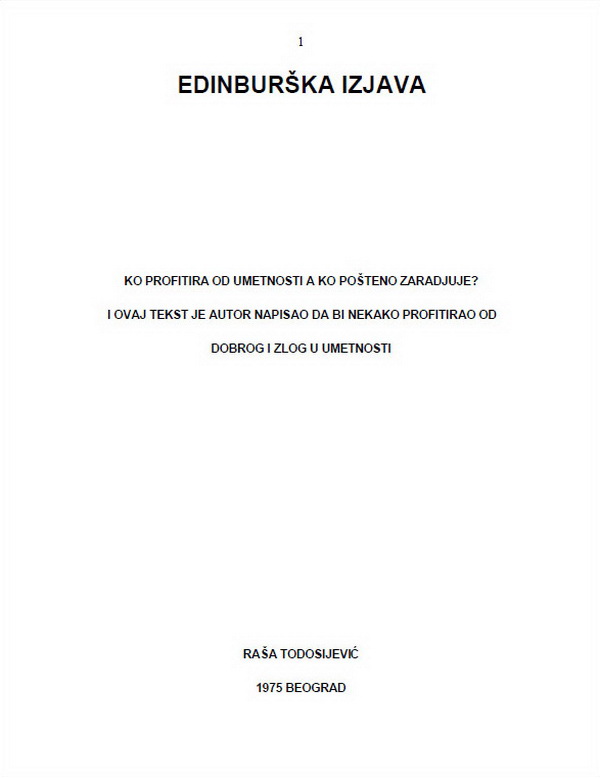 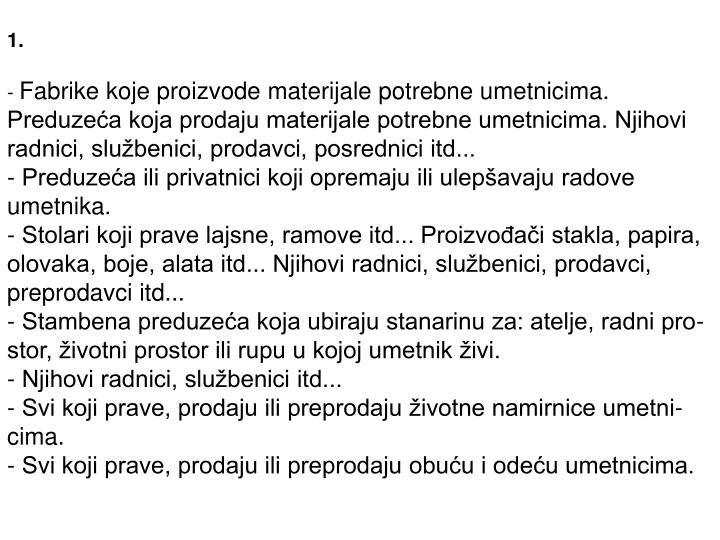 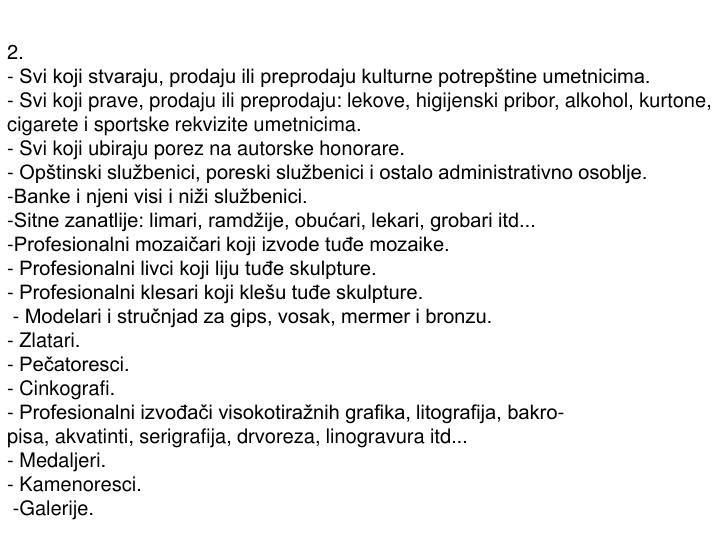 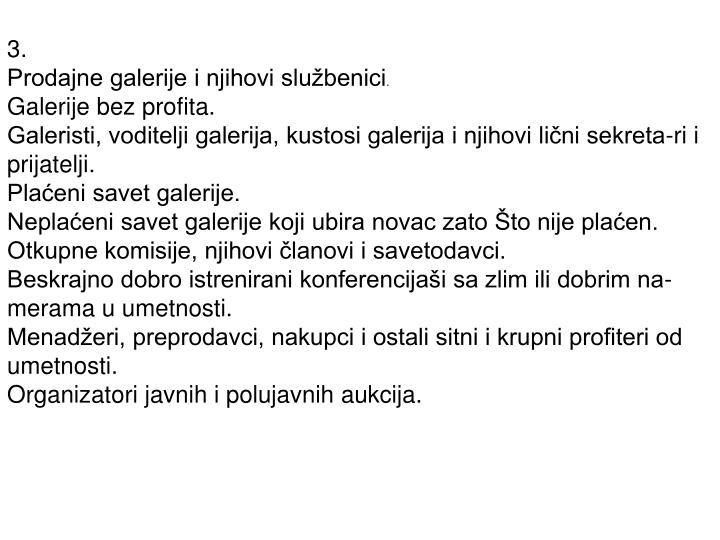 IRWIN, 2001, East Art Map (EAM)
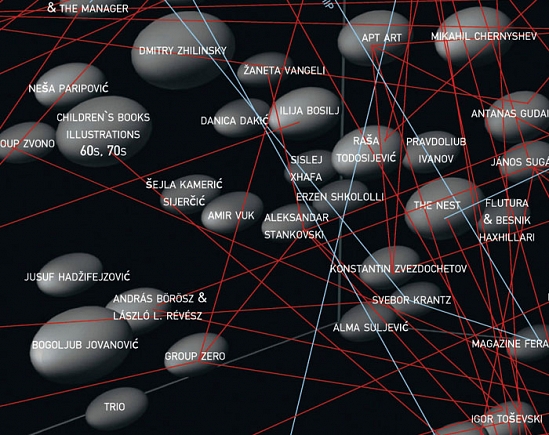 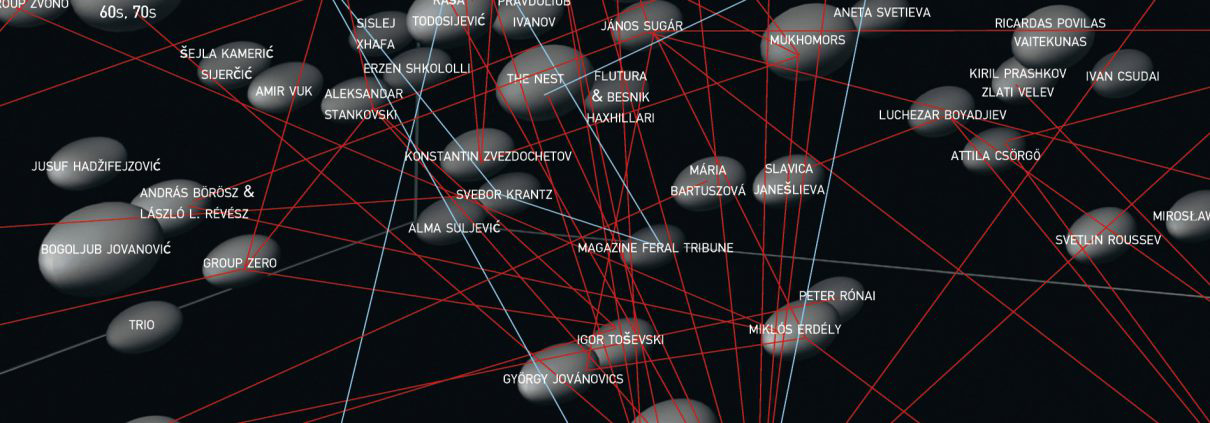 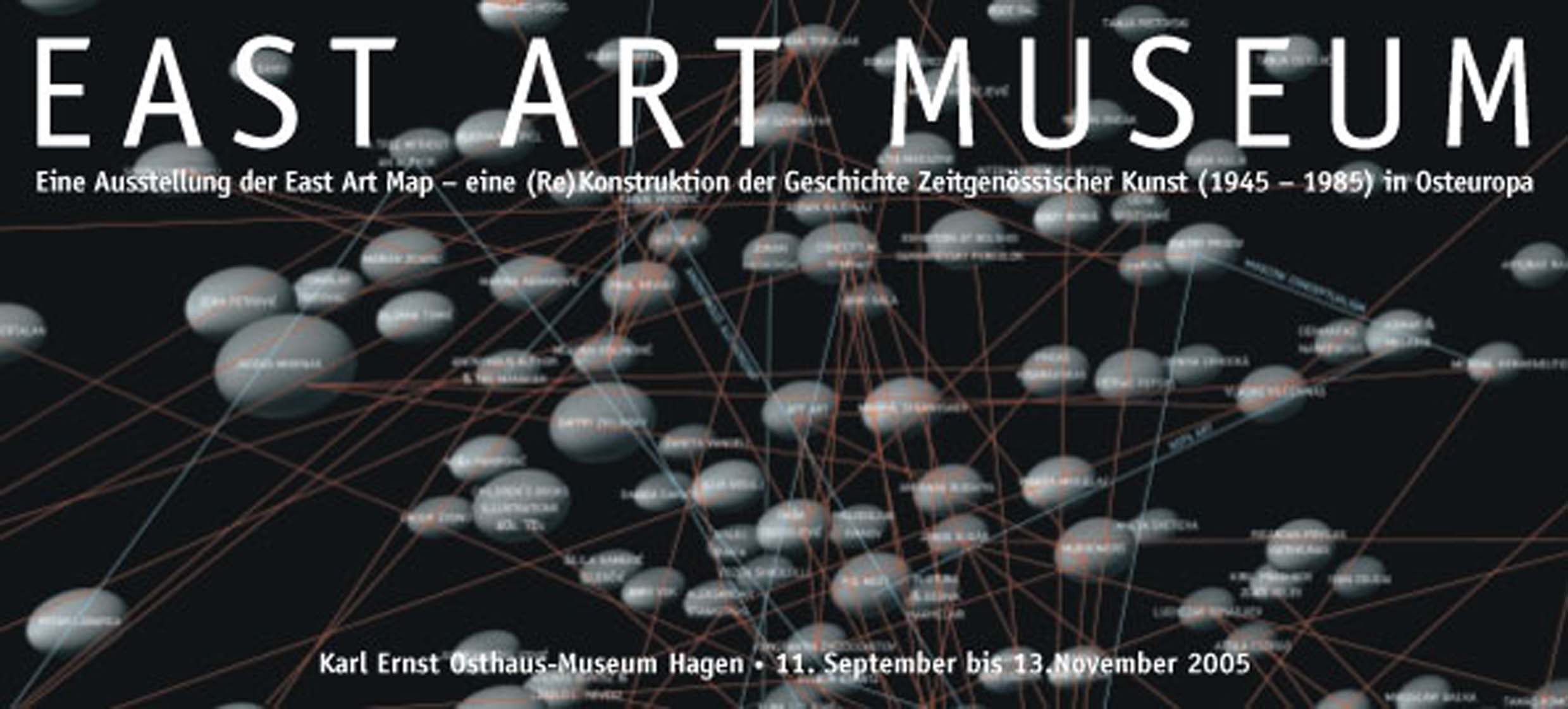 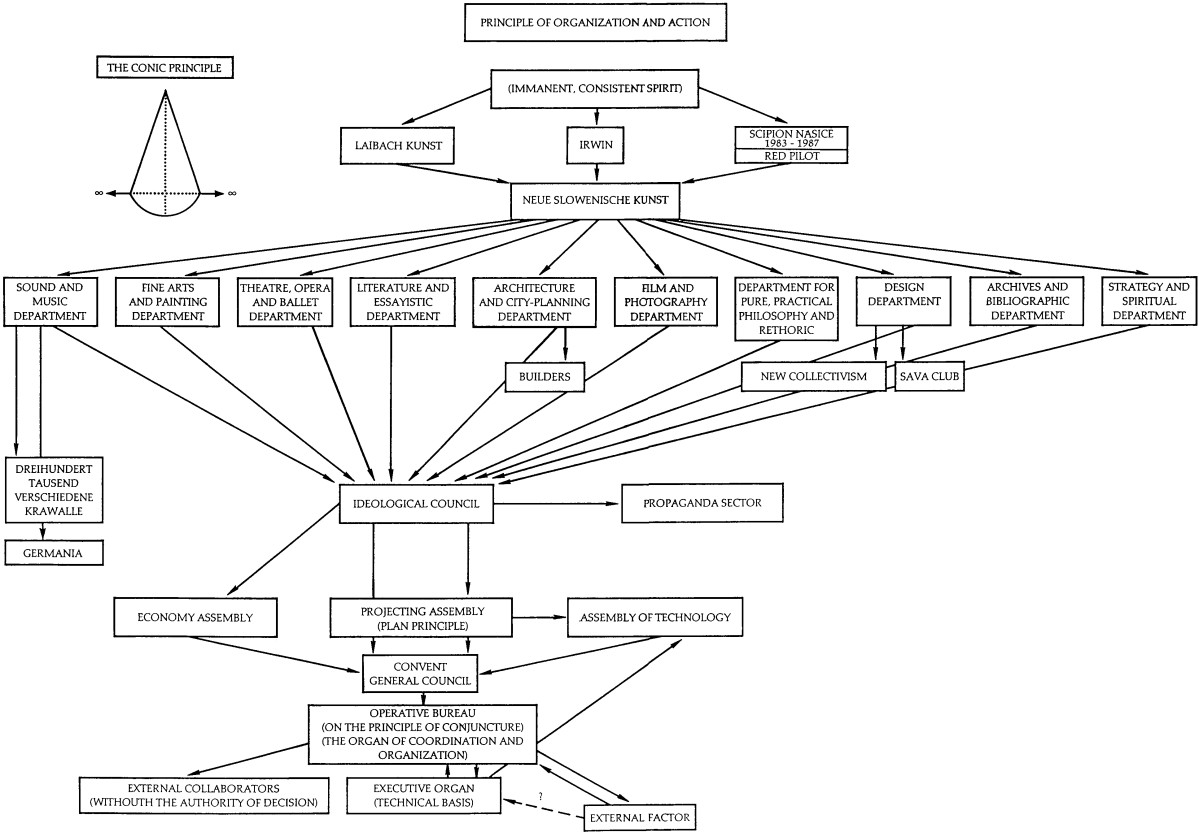 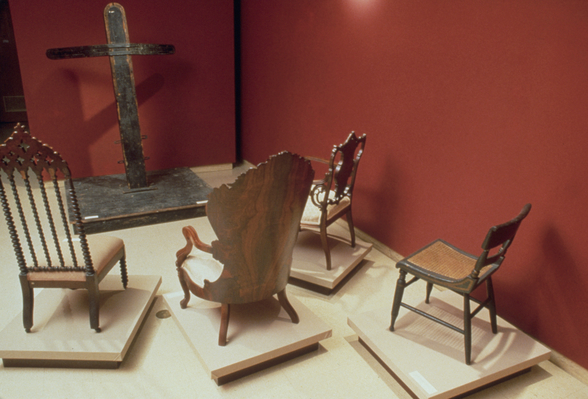 Fred Wilson , Cabinetmaking, 1820–1960, from Mining the Museum, The Contemporary and Maryland Historical Society, Baltimore, 1992–1993. From left: whipping post, date unknown, maker unknown; armchair, c. 1896, maker unknown; side chair with logo of Baltimore Equitable Society, c. 1820–40, maker unknown; armchair, c. 1855, by J.H. Belter; side chair, c. 1840–60, maker unknown.
Videti: http://appartement22.com/spip.php?article419 i https://artcritical.com/2018/07/23/natalie-sandstrom-on-fred-wilson/
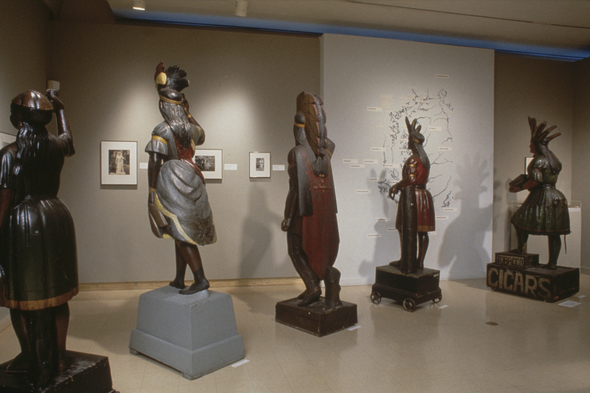 Fred Wilson, Portraits of Cigar Store Owners, from Mining the Museum, The Contemporary and Maryland Historical Society, Baltimore, 1992–1993. Folk sculpture by John Philip Yeager, c. 1870s (except fourth from left: artist unknown)
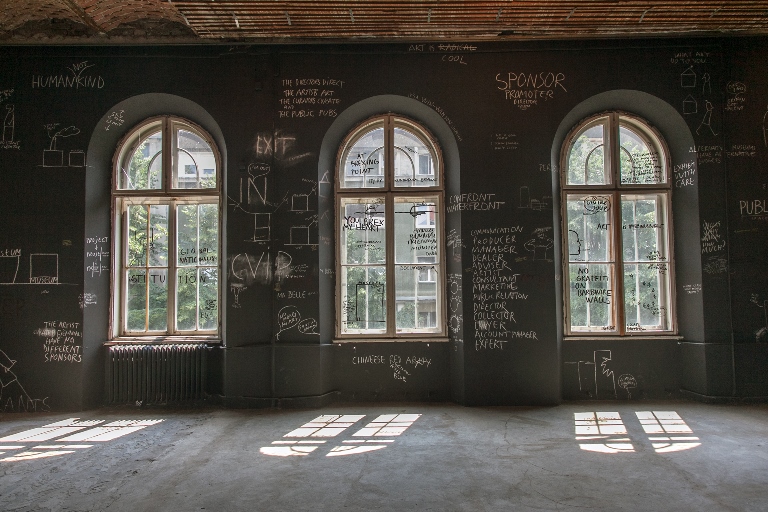 Dan Perjovschi
Videti: https://eng.msub.org.rs/exhibition-upside-down-hosting-the-critique
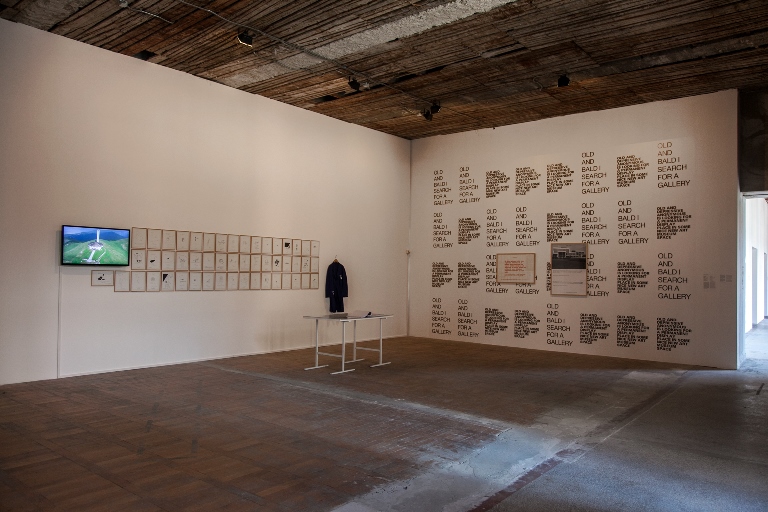 Luchezar Boyadjiev and Goran Trbuljak
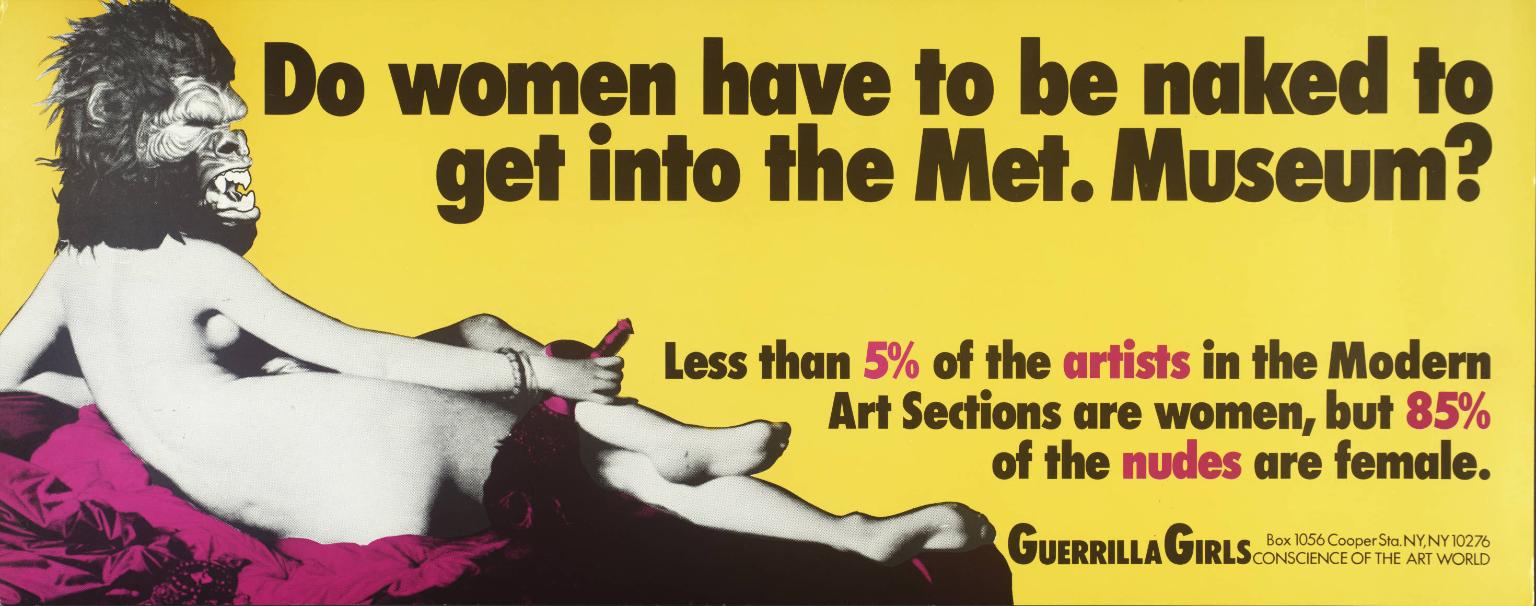 Guerrilla Girls, Do Women Have To Be Naked To Get Into the Met. Museum?
1989 i 2012
https://www.guerrillagirls.com/
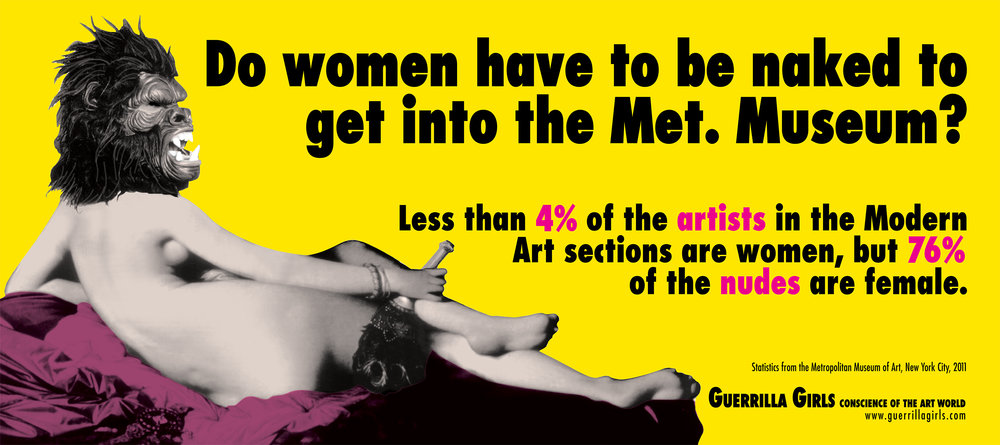 Guerilla Girls – The advantages of being a woman artist, 1988
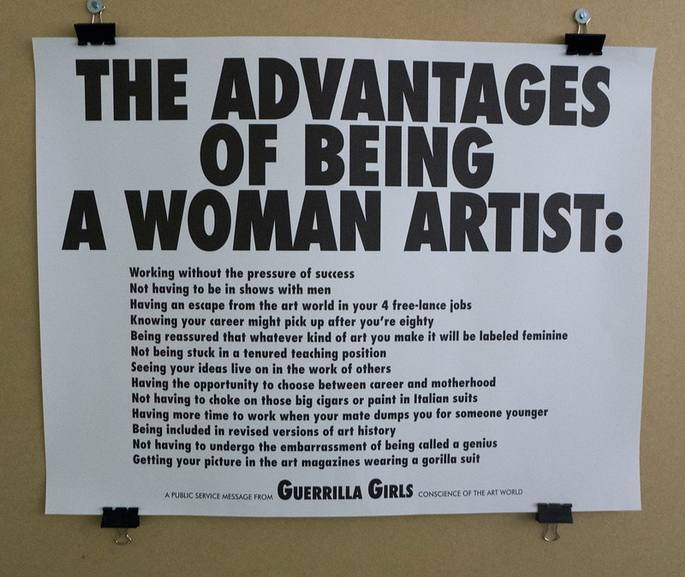 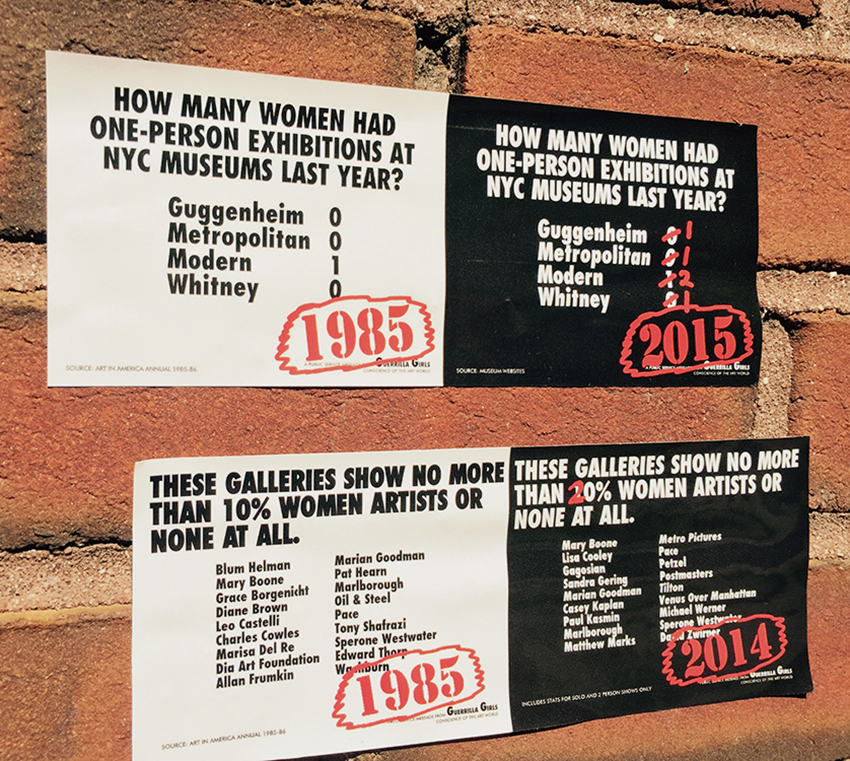 Guerrilla Girls, NYC RECOUNT
2015
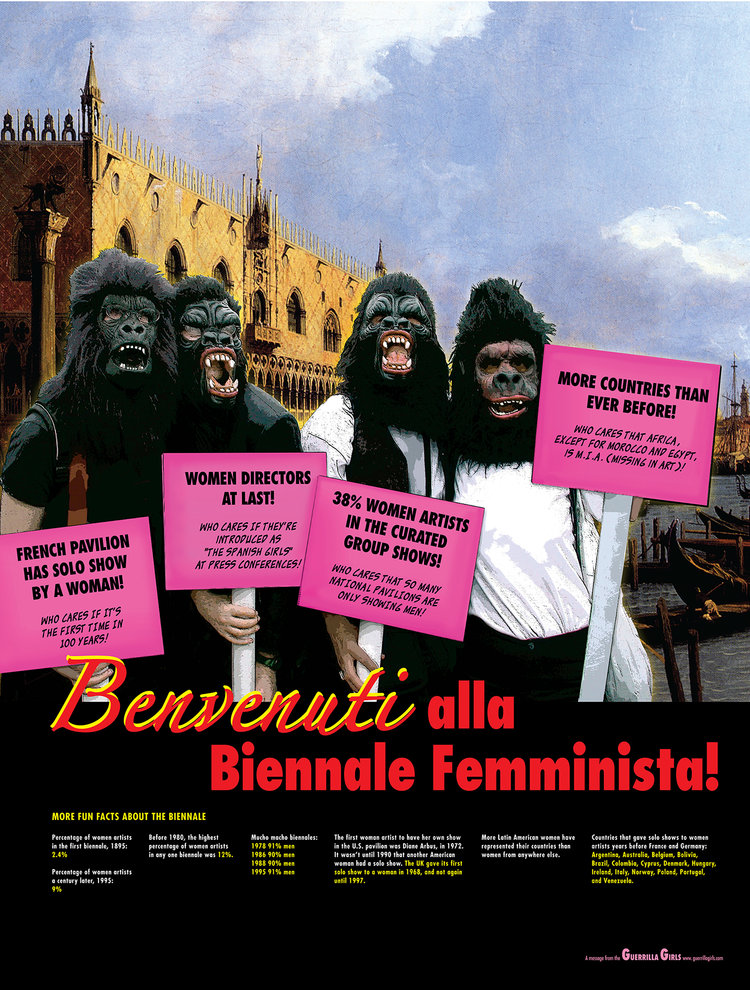 Guerrilla Girls, BENVENUTI ALLA BIENNALE FEMMINISTA!
In this poster, we take on the Biennale itself.
One of six posters shown in the 2005 Venice Biennale “Always a Little Further," curated by Rosa Martinez.
Guerrilla Girls, 2016, ADVANTAGES OF OWNING YOUR OWN ART MUSEUM
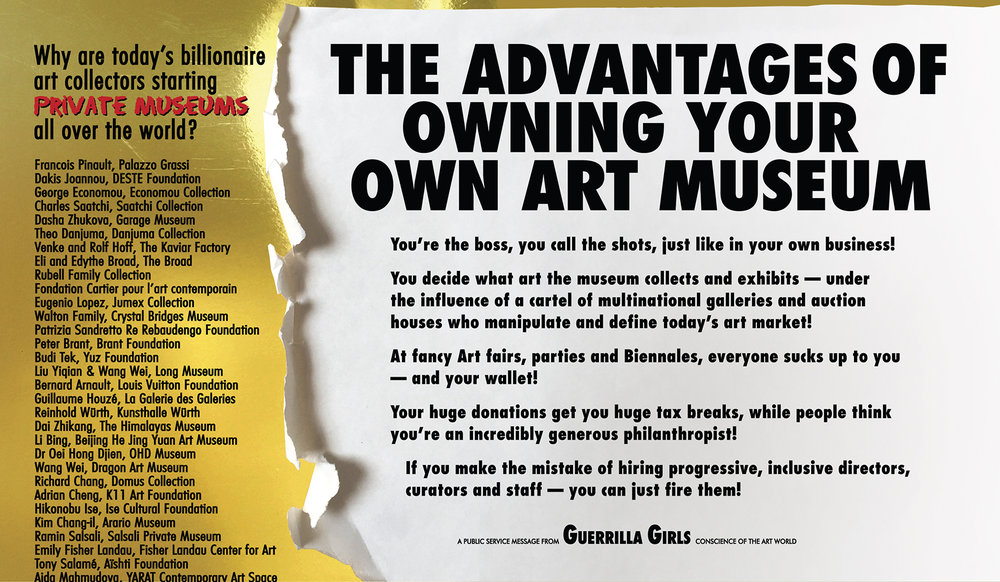 Andrea Fraser, Museum Highlights, A Gallery Talk, for which the artist enacted the role of a museum docent at the Philadelphia Museum of Art, 1989.
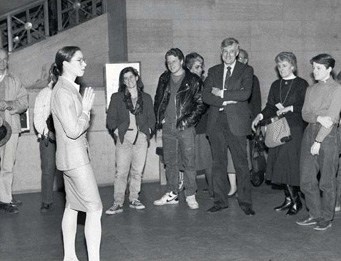 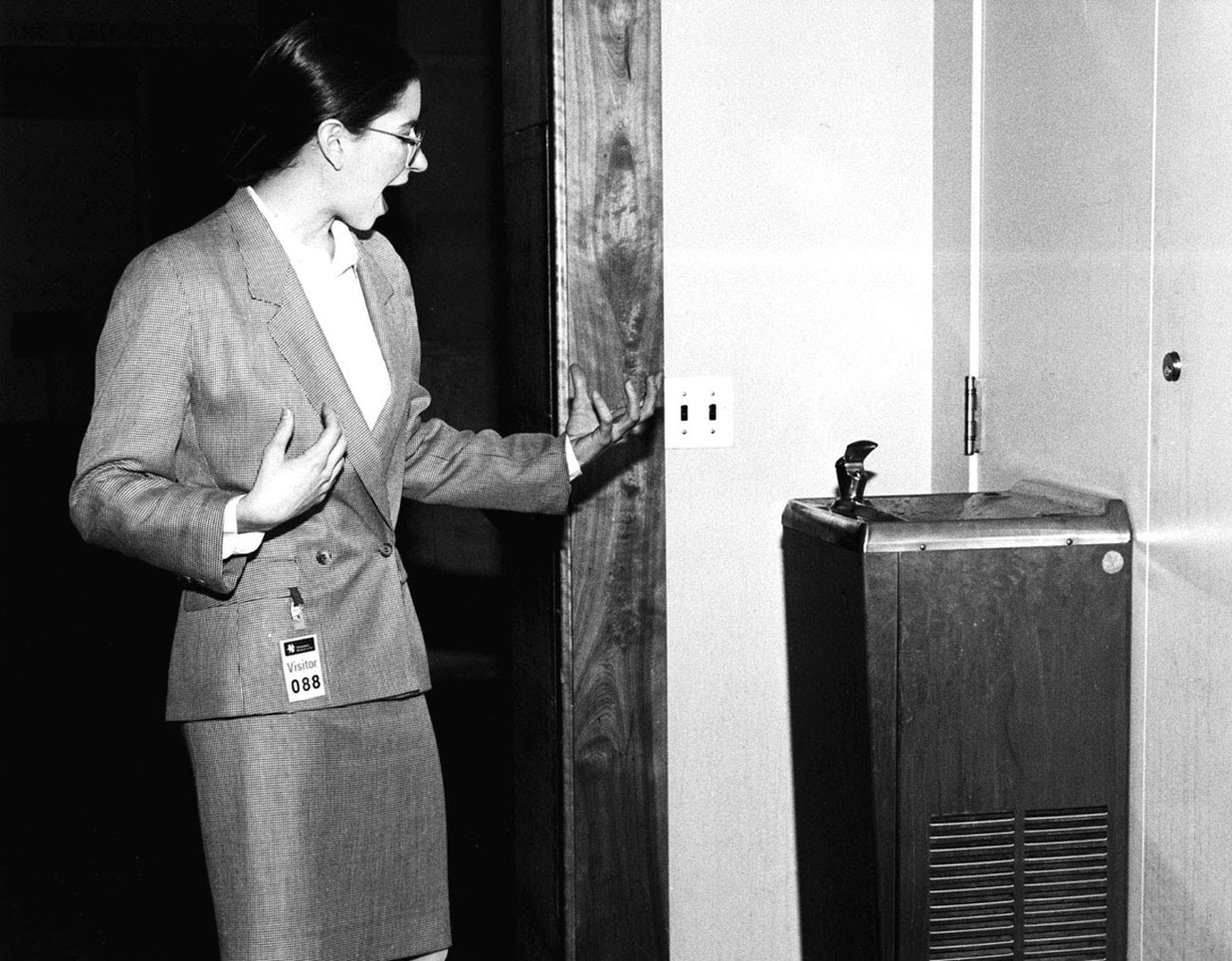 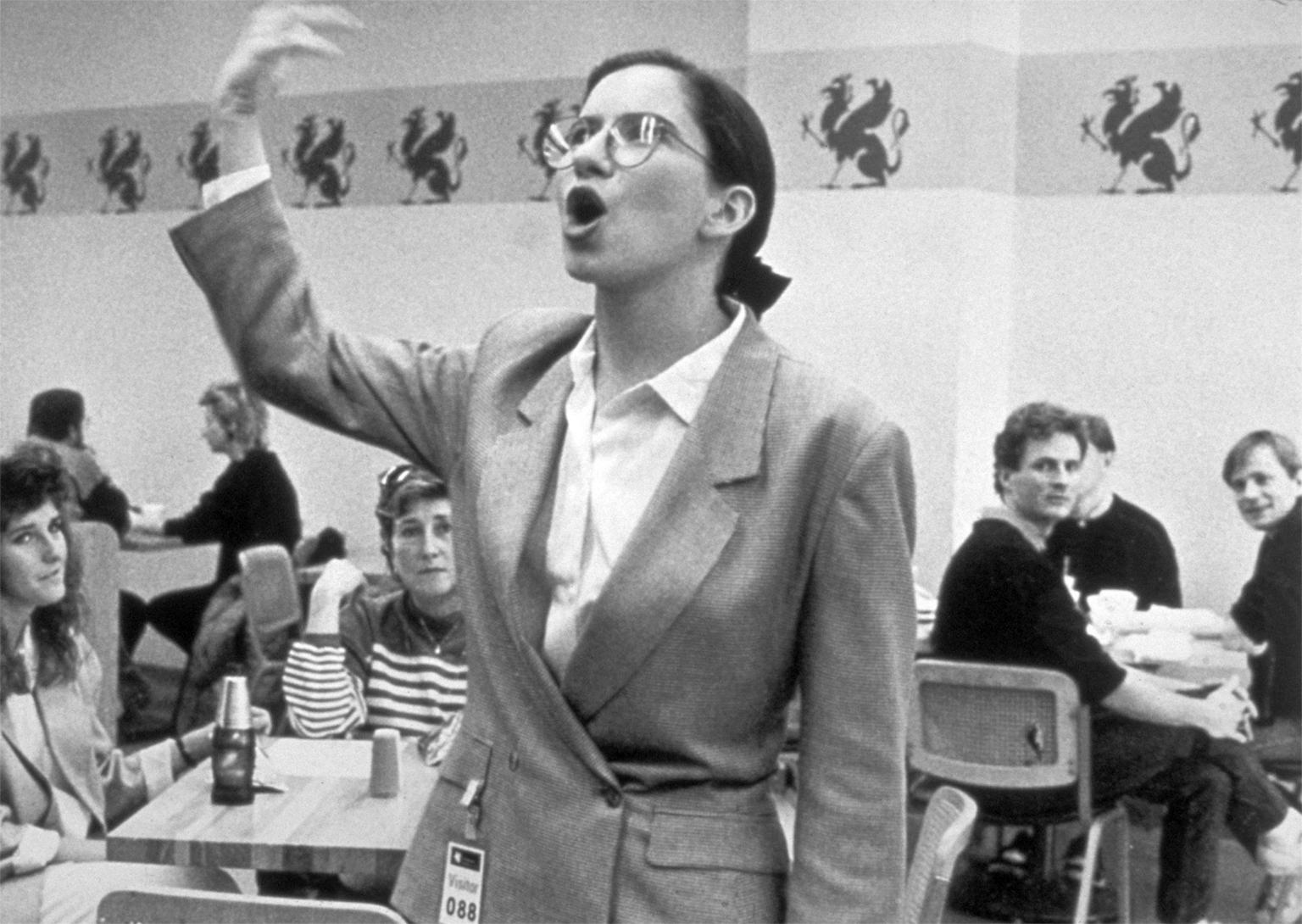 Andrea Fraser: Untitled (2003), Video, 60. min,
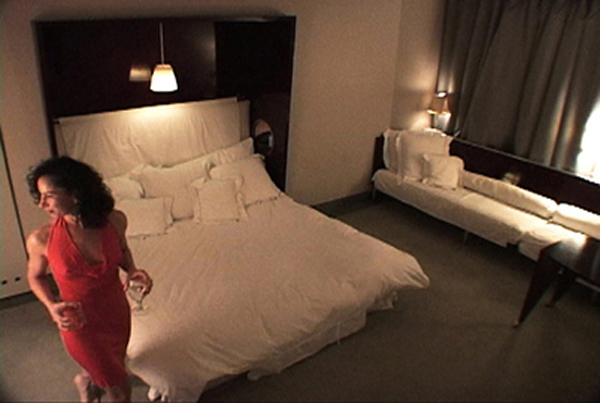 https://brooklynrail.org/2004/10/art/andrea-fraser
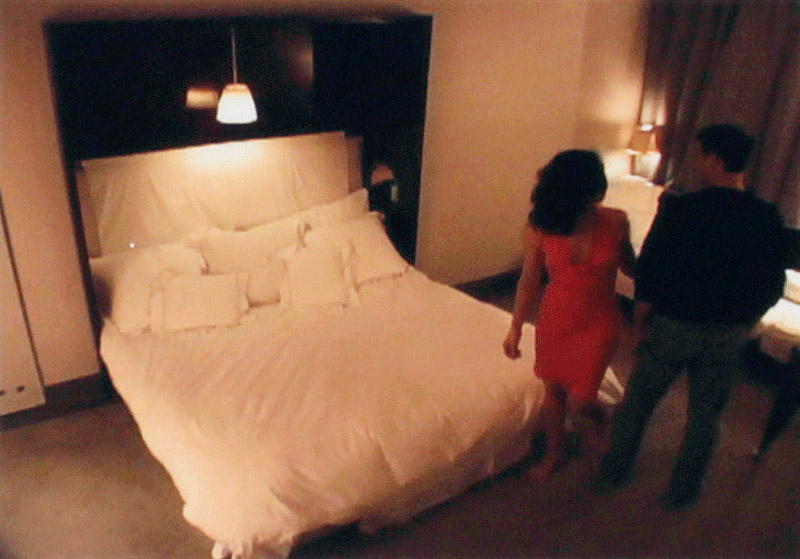 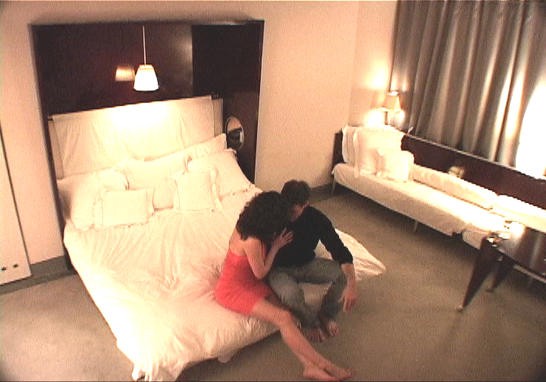 Tanja Ostojić, "Strategies of Success / Curators series", 2001–2003:"I’ll Be Your Angel", 2001. Performance with Harald Szeemann, curator, 49. Biennale, Venice, (1)
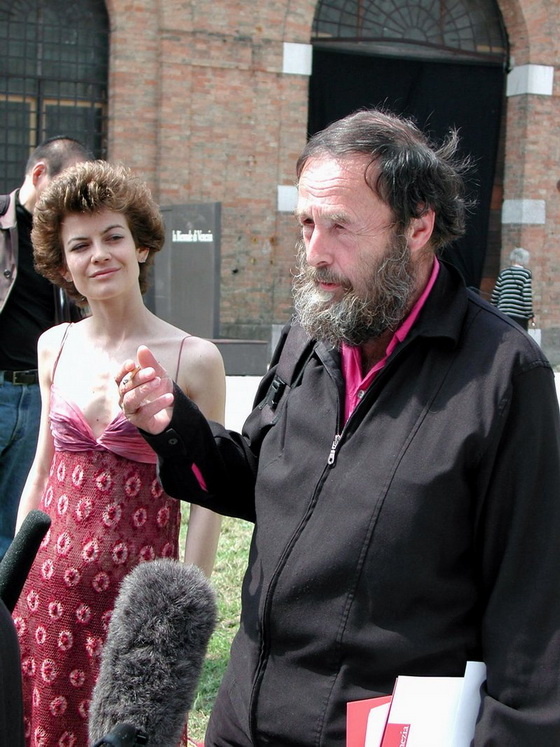 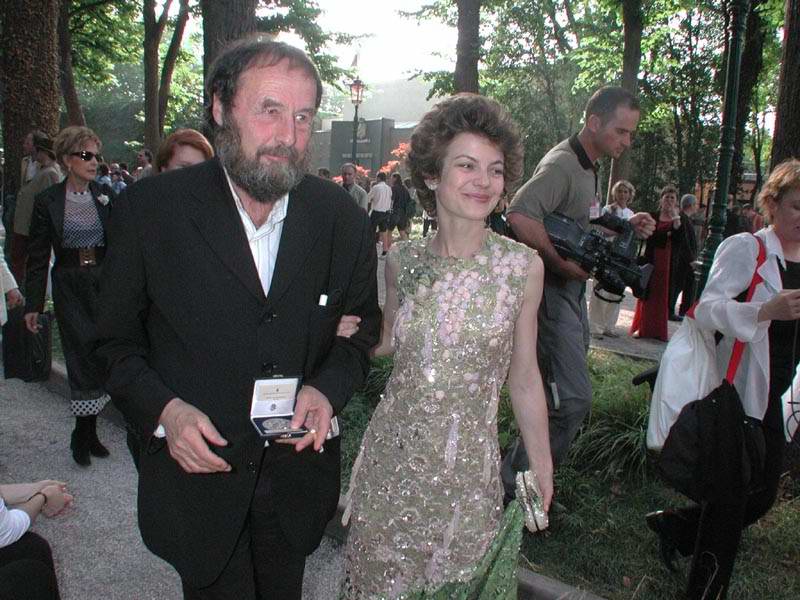 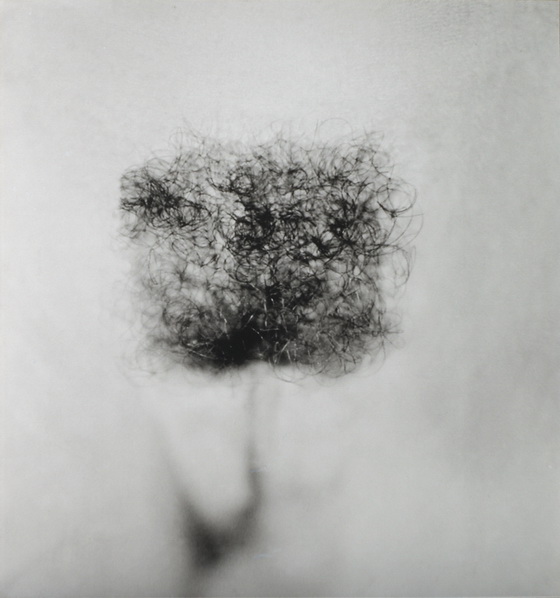 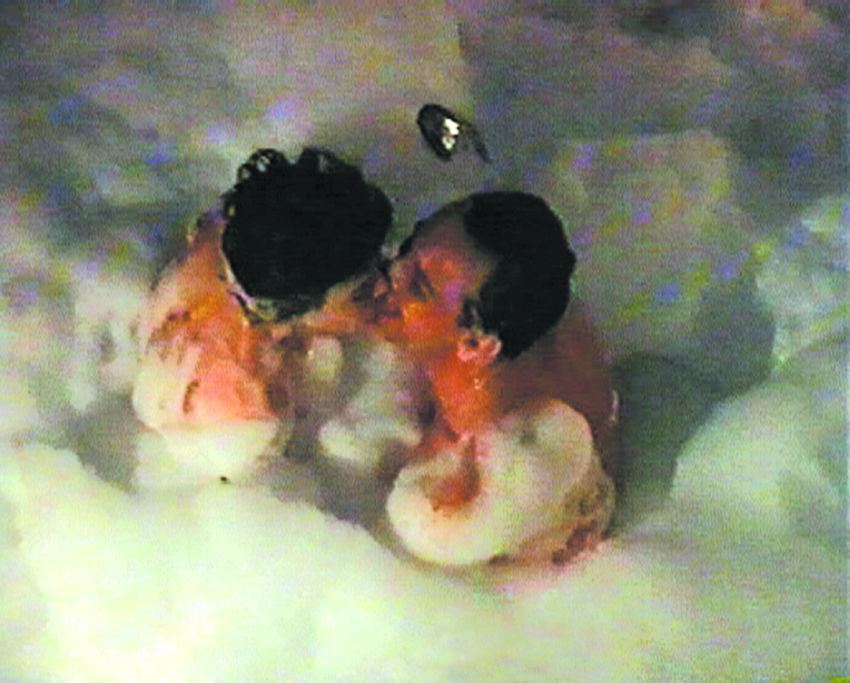 Tanja Ostojić, Be My Guest", 2001. Performance with Bartolomeo Pietromarchi, curator, and Ludovico Pratesi, art critic, "Gravita Zero", Palazzo delle Esposizioni, Rome,  (2)
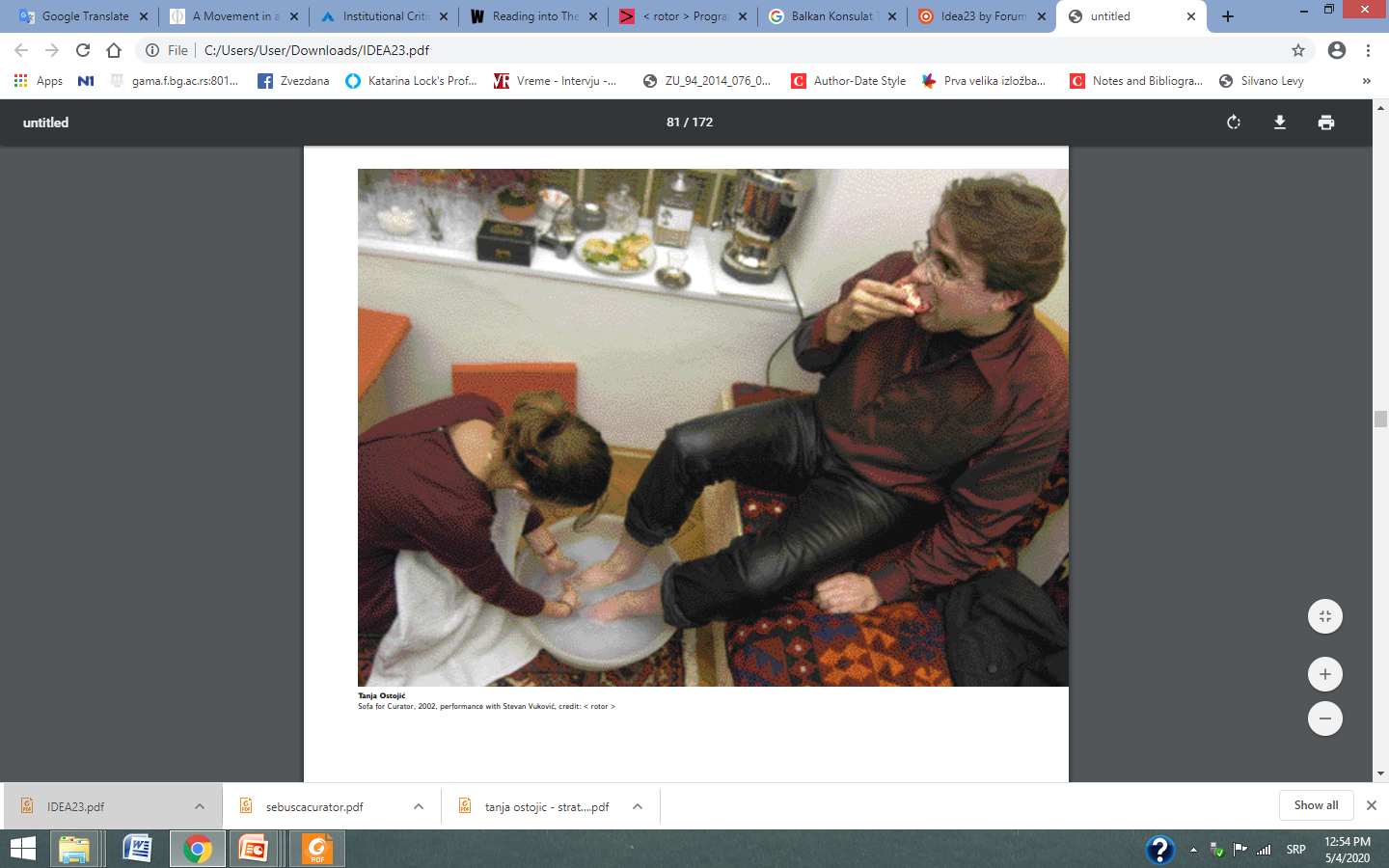 "Sofa for Curator", 2002. (3) Performance with Stevan Vuković, theorist and curator from Belgrade, "Balkan Konsulat", Rotor, Graz, duration: 30min
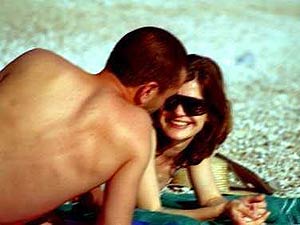 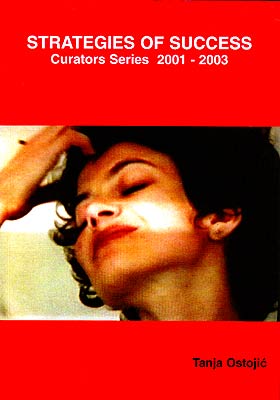 "Vacation with Curator", 2003. Series of paparazzi photographs, photo collages and website with Edi Muka, curator, 2. Biennale, Tirana, Albania, 2003 (4)
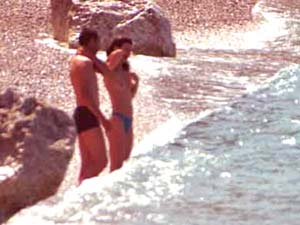 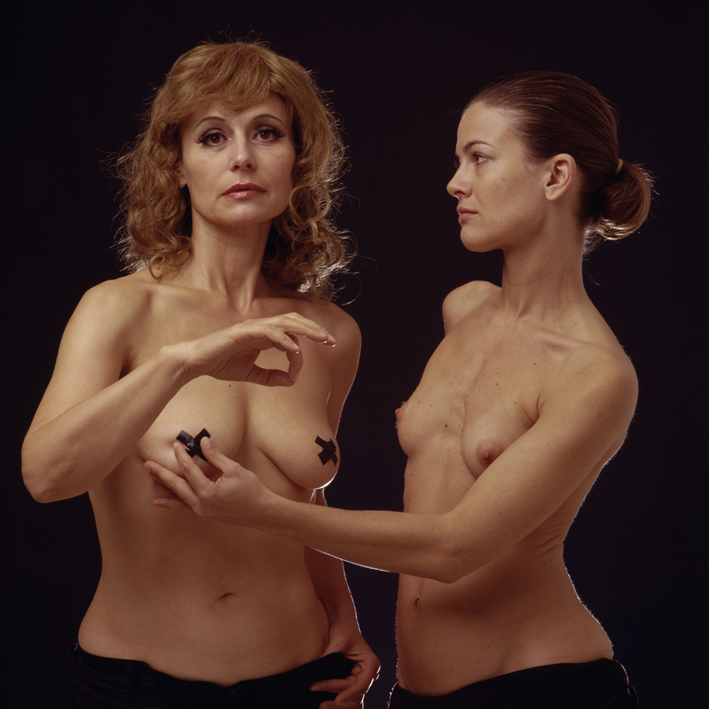 Tanja Ostojic. Tanja Ostojic and Marina Grzinic: Politics of Queer Curatorial Positions, 2003 (5)
On Translation, Muntadas, 2005
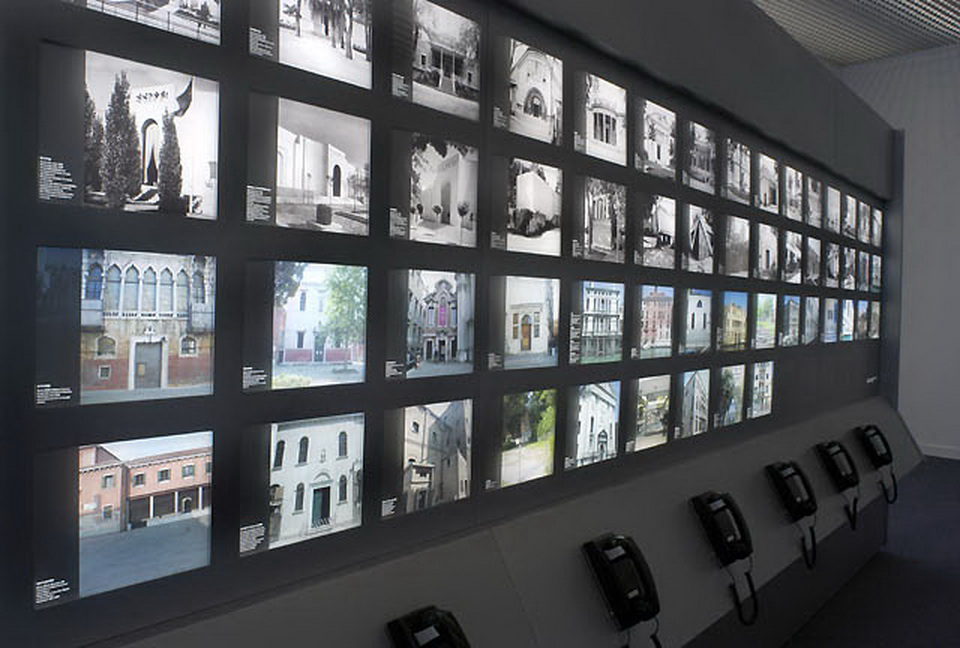 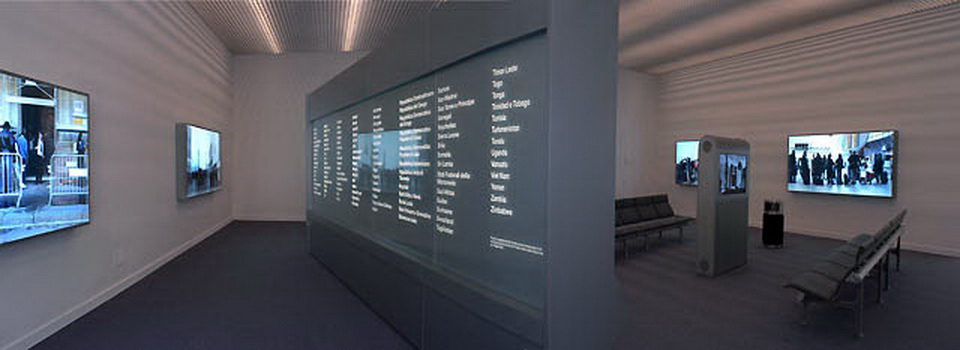 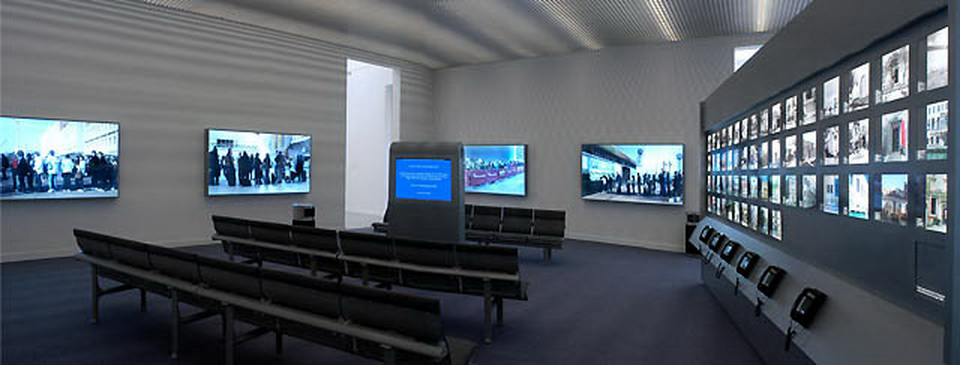 Maurizio Cattelan Untitled, 2001 (2001), Museum Boijmans Van Beuningen
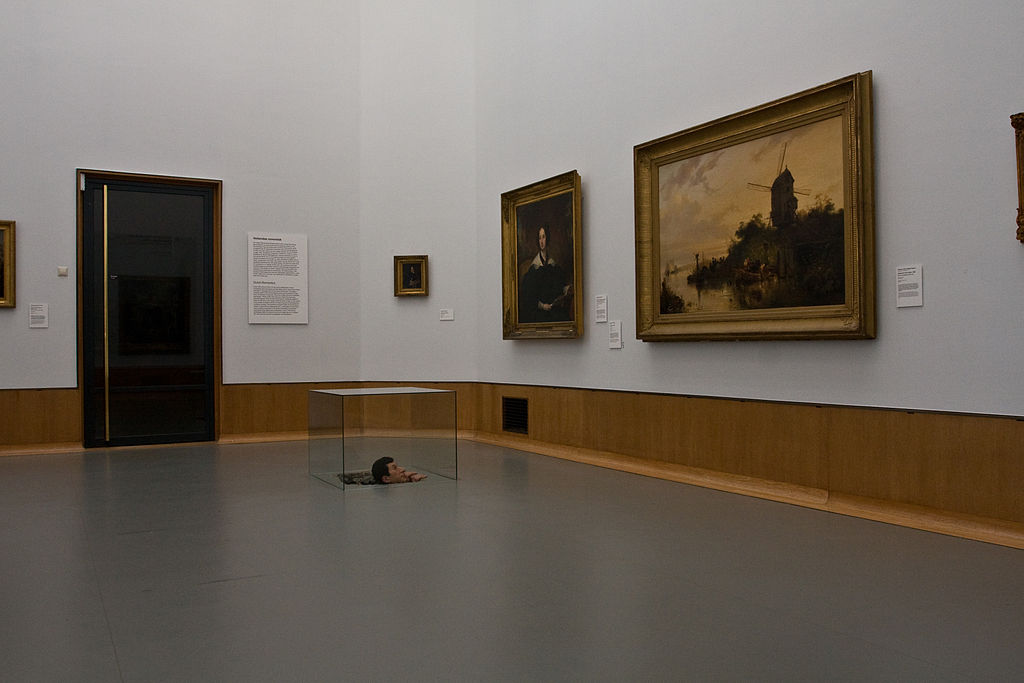 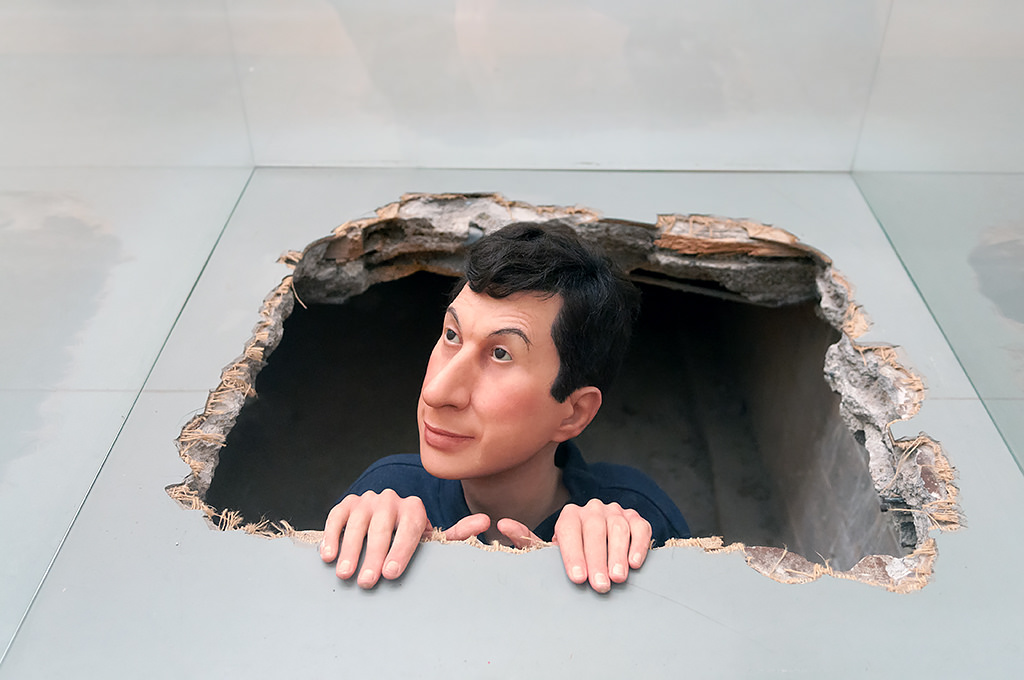 Museum Boijmans Van Beuningen, Rotterdam 2016
Maurizio Cattelan: “America”, 2016, installation view, Guggenheim Museum, New York.
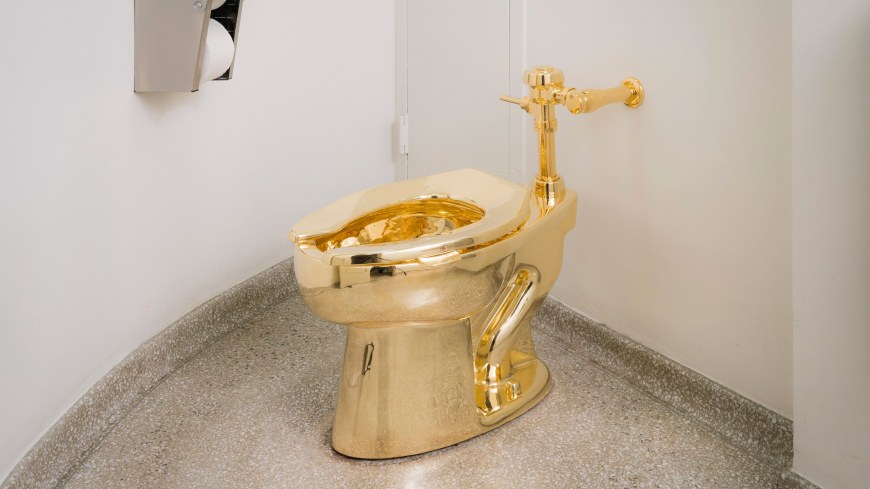 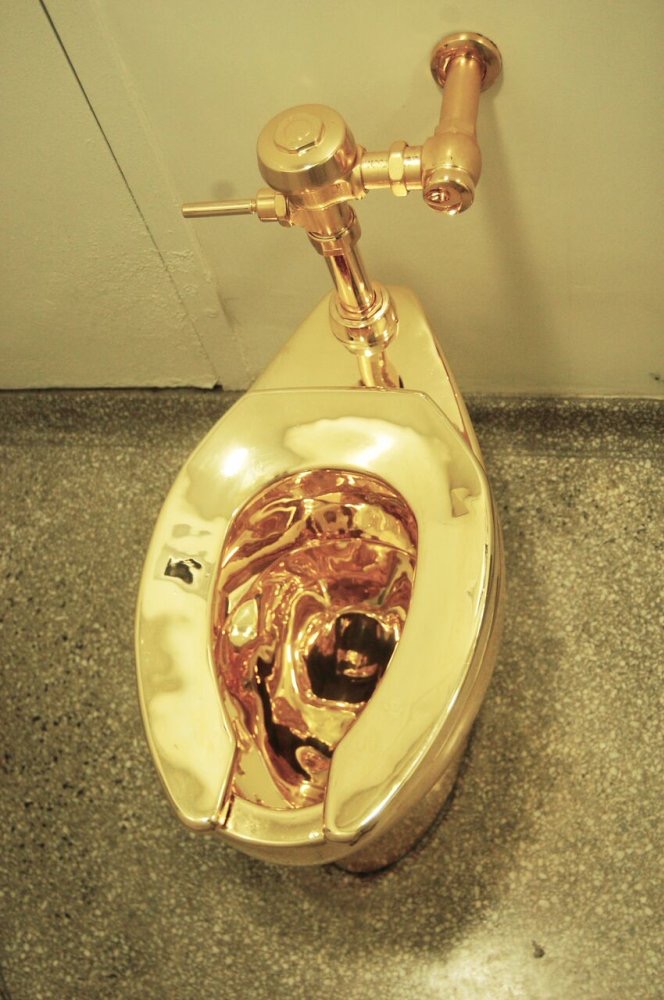 https://www.studijesavremenosti.org/2019/01/19/trbuhozborac/
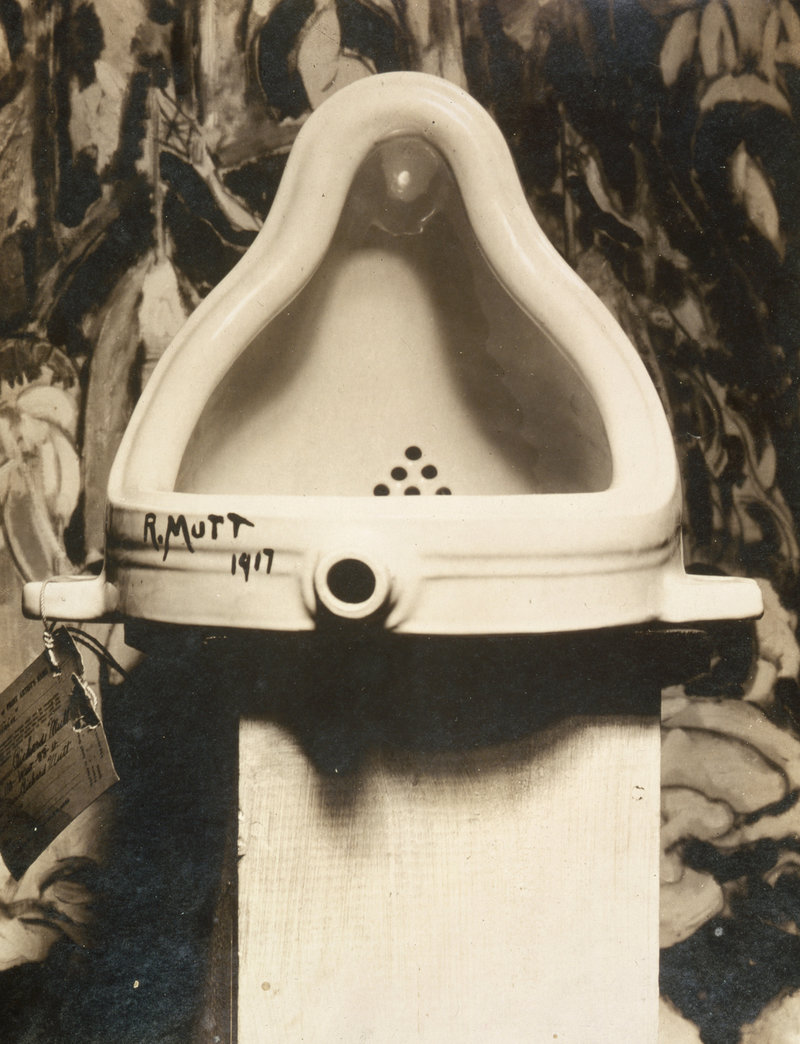 Izložba Society of Independent Artists, 1917
Piero Manzoni,
Merda d'artista, 1961
(001-090)

(23. avgusta1962. sertifikat o prodaji jednog multipla Albertu Luciau za 30 grama 18-karatnog zlata)
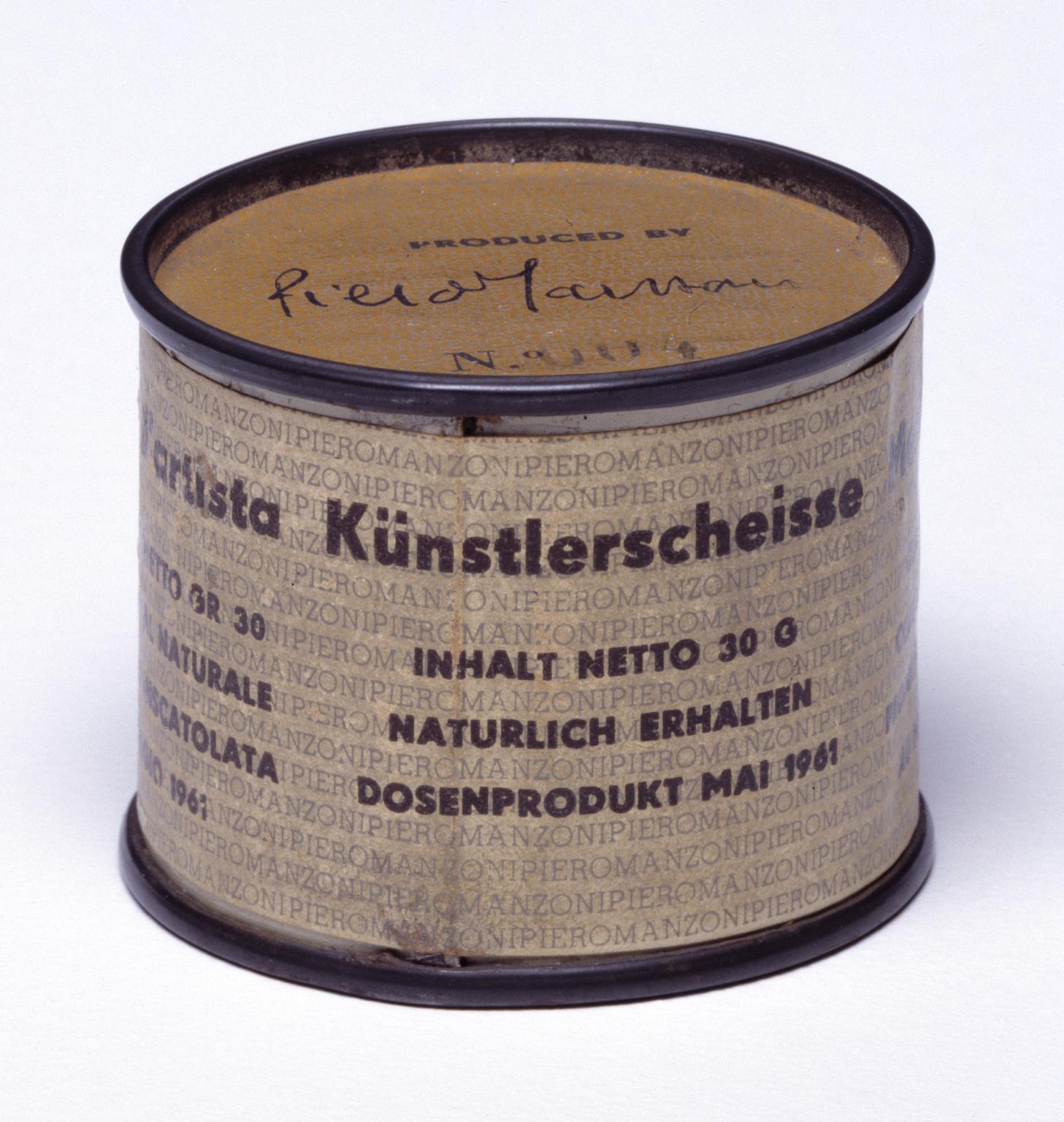 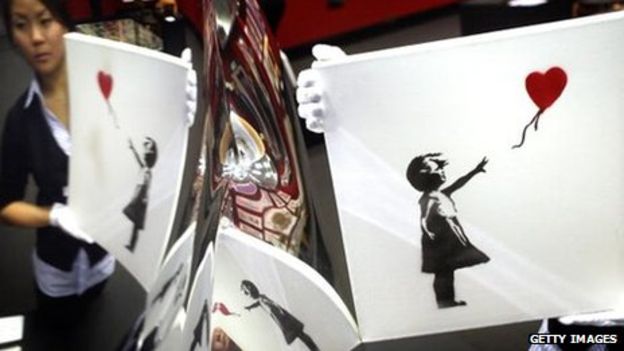 https://www.studijesavremenosti.org/2018/11/11/going-going-gone/
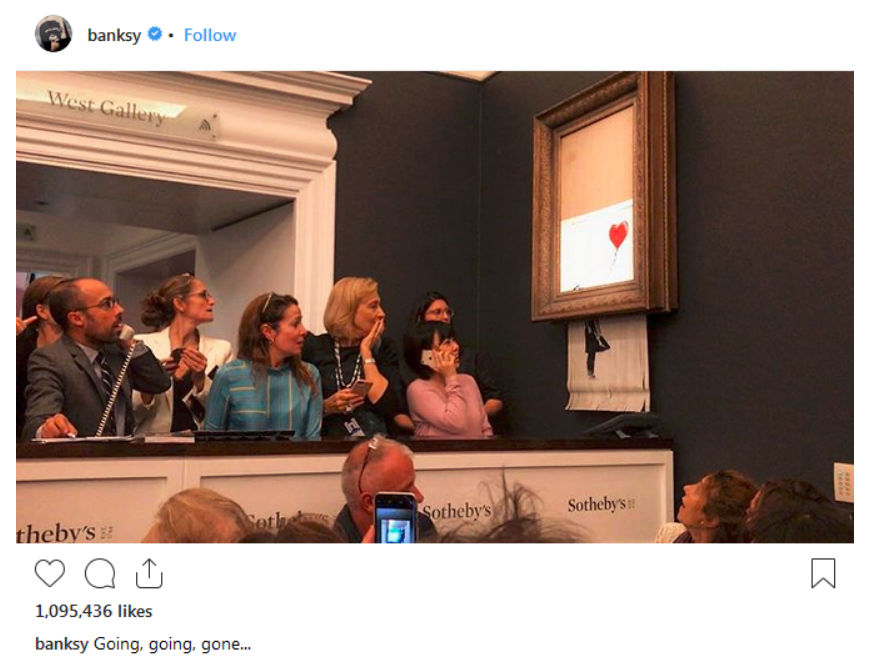